ग्रामपंचायत तिगाव
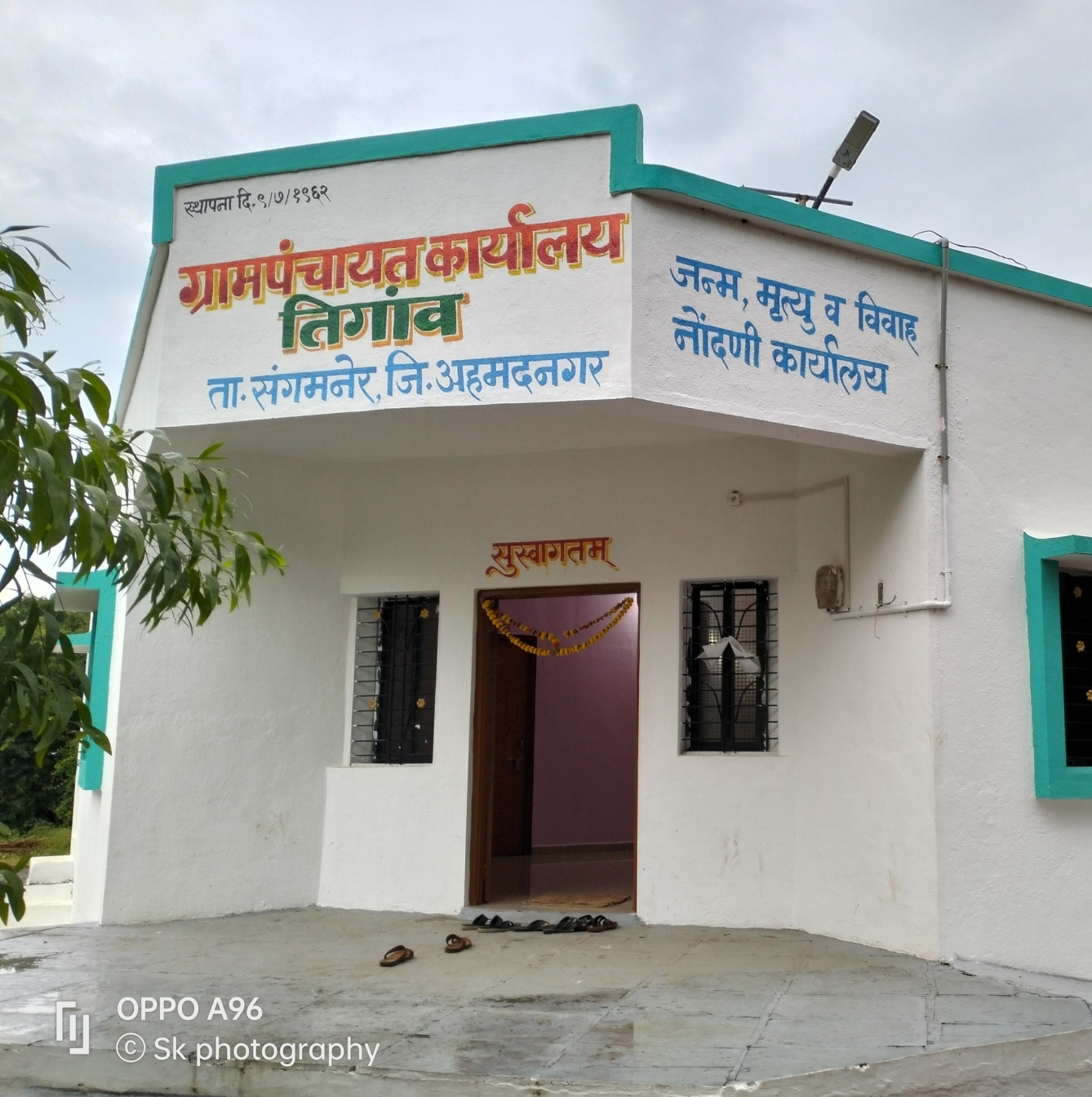 आपले सहर्ष स्वागत करत आहे.
स्थापना : ०९/०७/१९६२
Email id : tigao100@gmail.com
अनुक्रमणिका
इतिहास 
ग्रामपंचायत सदस्य कार्यकारणी 
गावातील आधीची परिस्थिती 
गावाची आताची परिस्थिती 
गावाची पाहणी 
गाव विकास नियोजन 
गावतील सामुहिक कार्यक्रम
इतिहास :
संगमनेर तालुक्यातील तळेगाव या गावातील तीन लोकांच्या स्थलांतरामुळे तिगाव हे गाव वसलेले आहे. गावाचे आराध्य दैवत दक्षिणमुखी हनुमान मंदिर असलेले असे गाव वैशिष्टपूर्ण आहे. गावातील लोकांच्या वास्तवाने त्रिगुण साधून तिगाव हे नाव पडले व सरकारी दफ्तरी तिगाव असे नाव गणल्या गेले आहे. १९६२ साली ग्रामपंचायत हि गट ग्रामपंचायत म्हणून स्थापित झाली परंतु काही काळानंतर स्वतंत्र ग्रामपंचायत तिगावला मिळाली. एक गाव एक पाणवठा या संकल्पनेने गावात निद्याचा आणि दैनदिन होवू लागला. शेती हा गावाचा मुख्य व्यवसाय आहे. या गावामध्ये प्रामुख्याने वंजारी समाज , धनगर समाज , हरिजन समाज, चांभार समाज , सुतार समाज, मराठा समाज, बैरागी समाज, अश्या या सर्व विविध जातींनी सतत एकोप्याने राहलेला आहे. गावामध्ये सर्व सामावेषीय पारंपारिक कार्यक्रम साजरे करतात. गावामध्ये प्रामुख्याने जल, जंगल, जमीन या विषयावर काम केले जातात. अश्या प्रकारे विविधतेने नटलेले तिगाव हे गाव आहे.
ग्रामपंचायत सदस्य कार्यकारणी
गावाची माहिती :
लोकसंख्या  : ११३६ 
महिला : ५४५      पुरुष : ५९१   
क्षेत्रफळ : ६८९.९३ हे.  
गावातील एकूण वृक्ष संख्या : १३००० 
गावाचे पशुधन : १५४५ 

जिल्हा परिषद शाळा 	

प्राथमिक शाळा १ ते ७ वी : एकूण ९५ 
गावठाण अंगणवाडी : २१ 
गायकवाड वस्ती अंगणवाडी : २०
गावातील आधीची परिस्थिती :
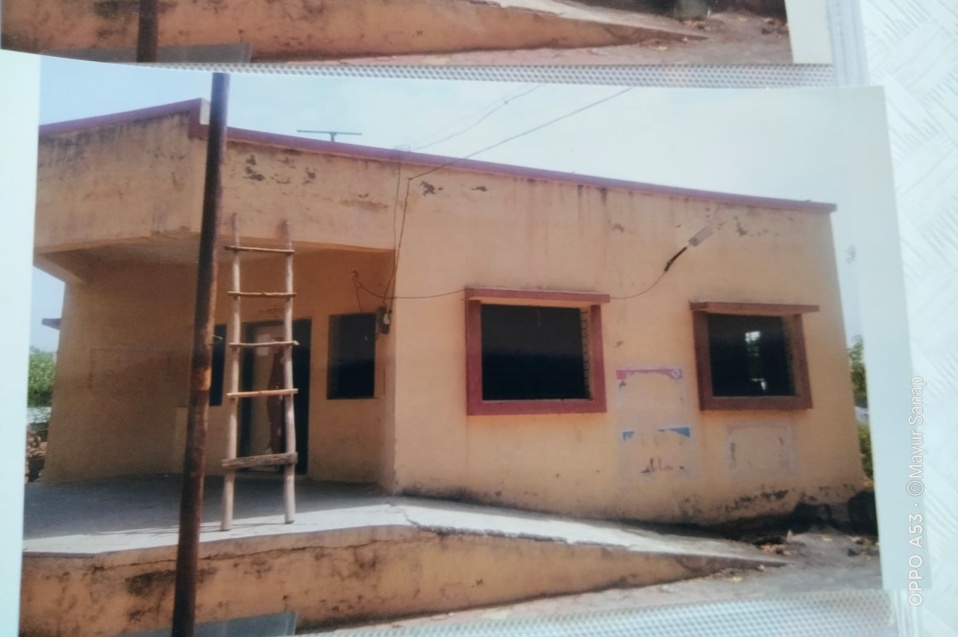 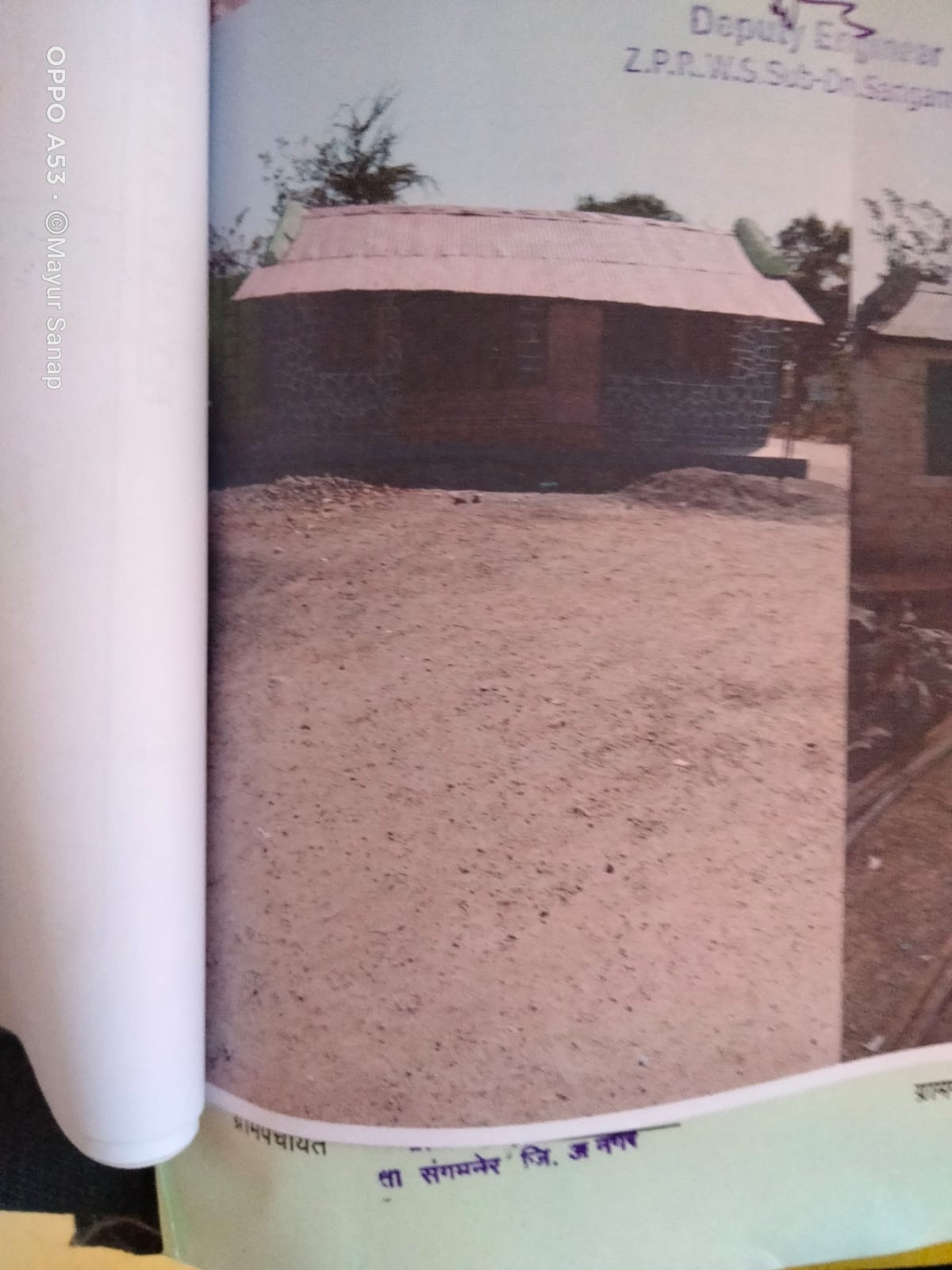 जुने ग्रामपंचायत
जुने ग्रामसंघ कार्यालय
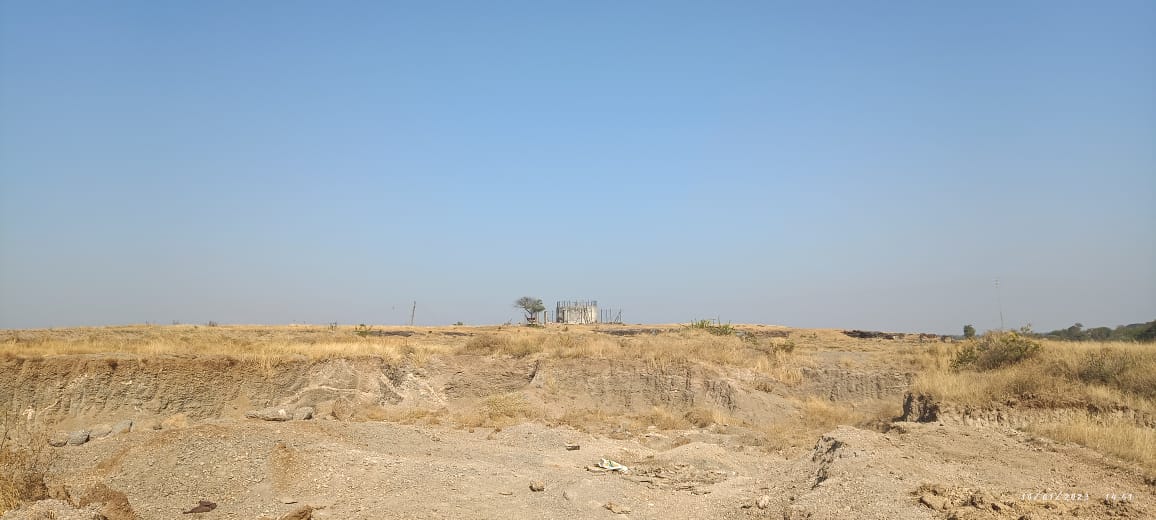 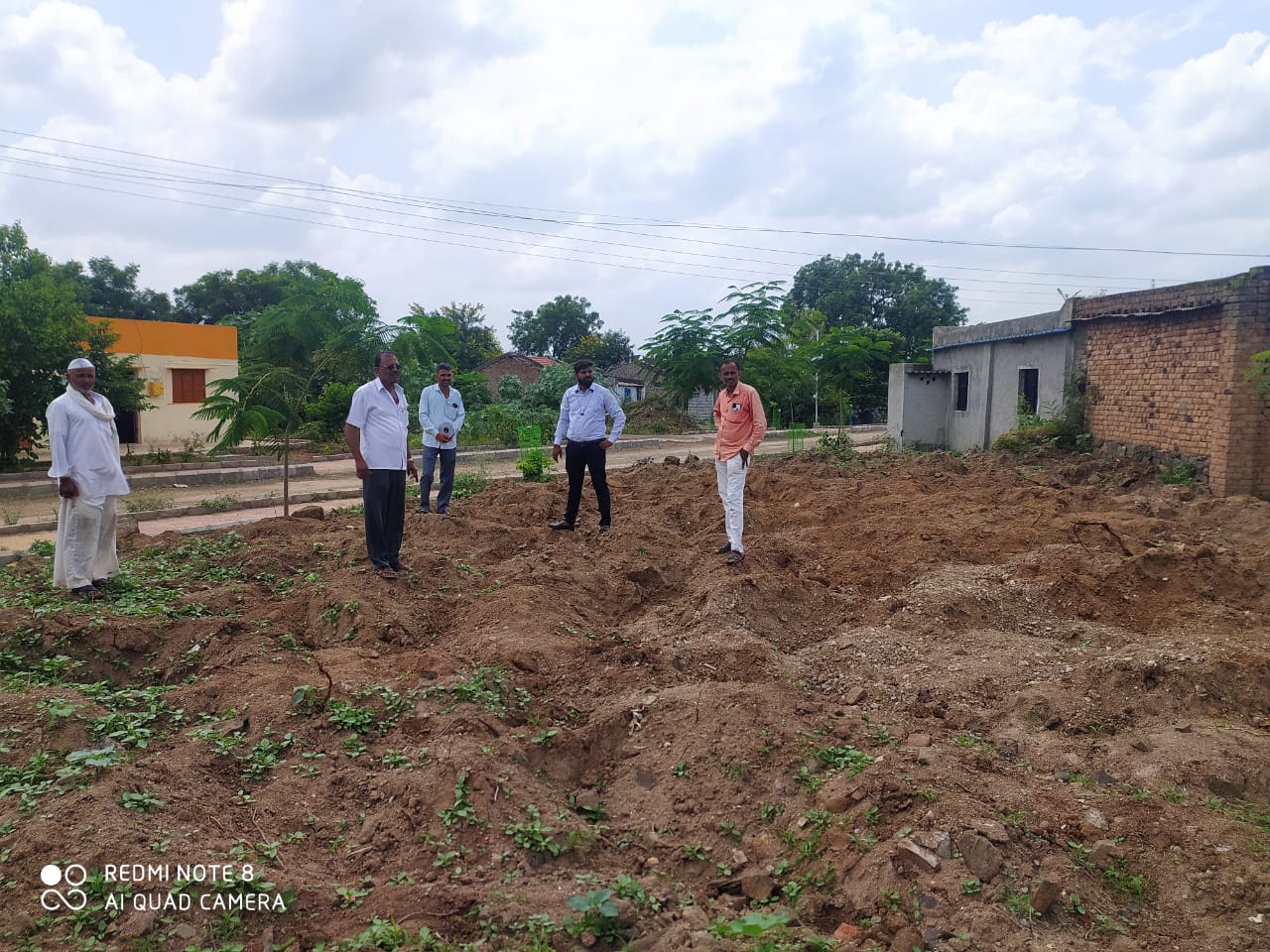 जल तलाव आधीचे
मियावाकी जंगल आधीचे
गावातील आधीची परिस्थिती :
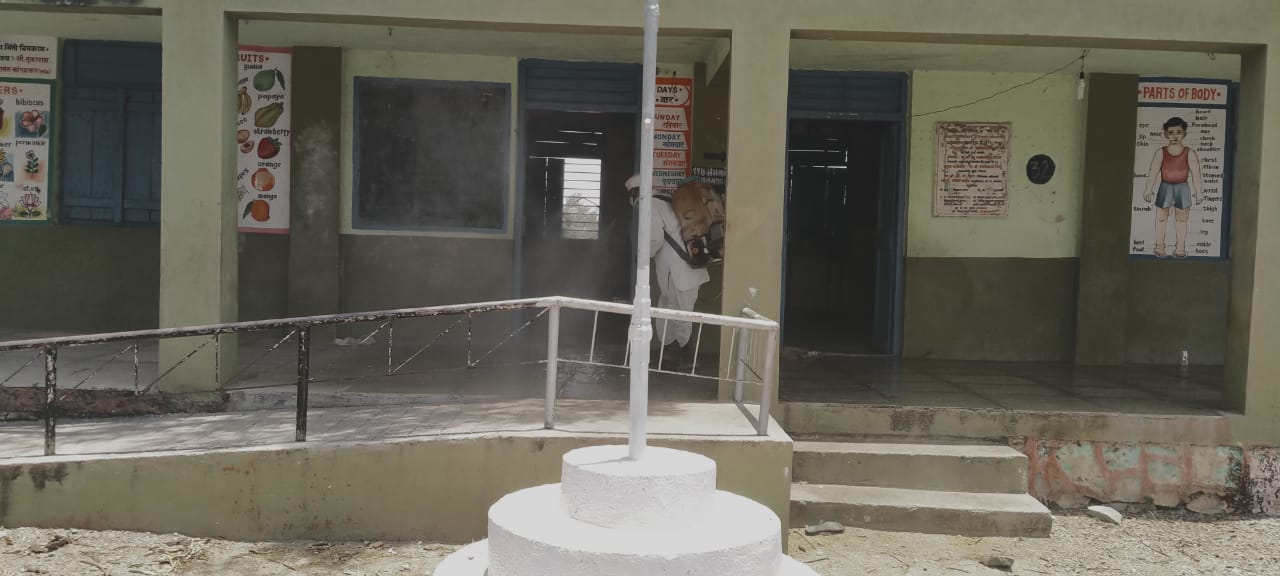 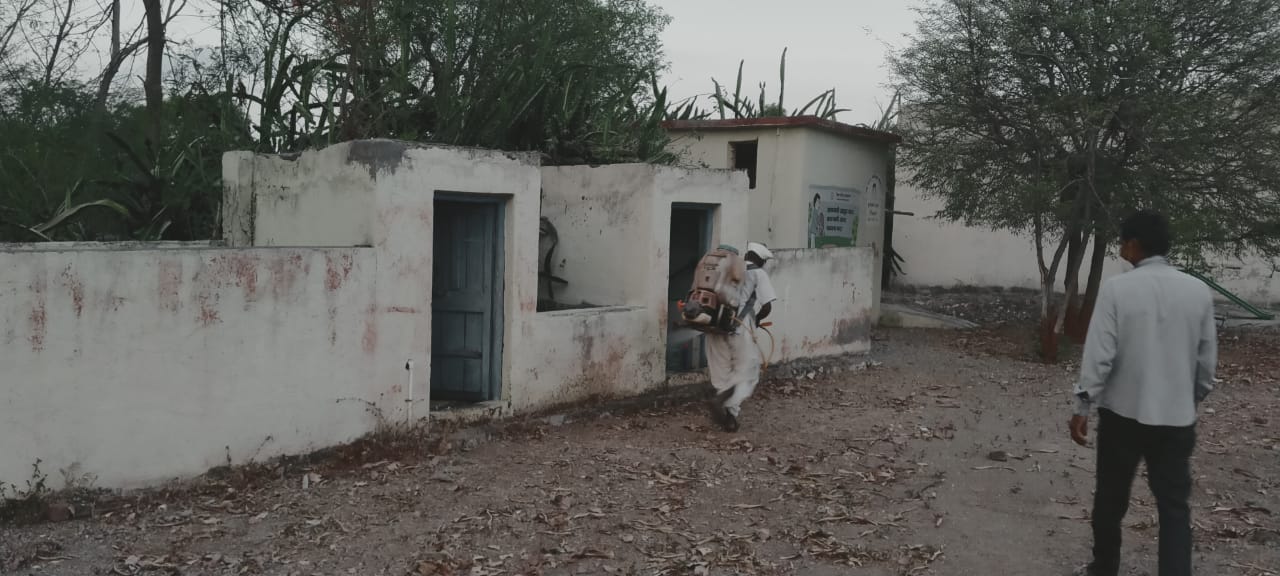 जुने शाळा इमारत
जुने विद्यार्थी शौचालय
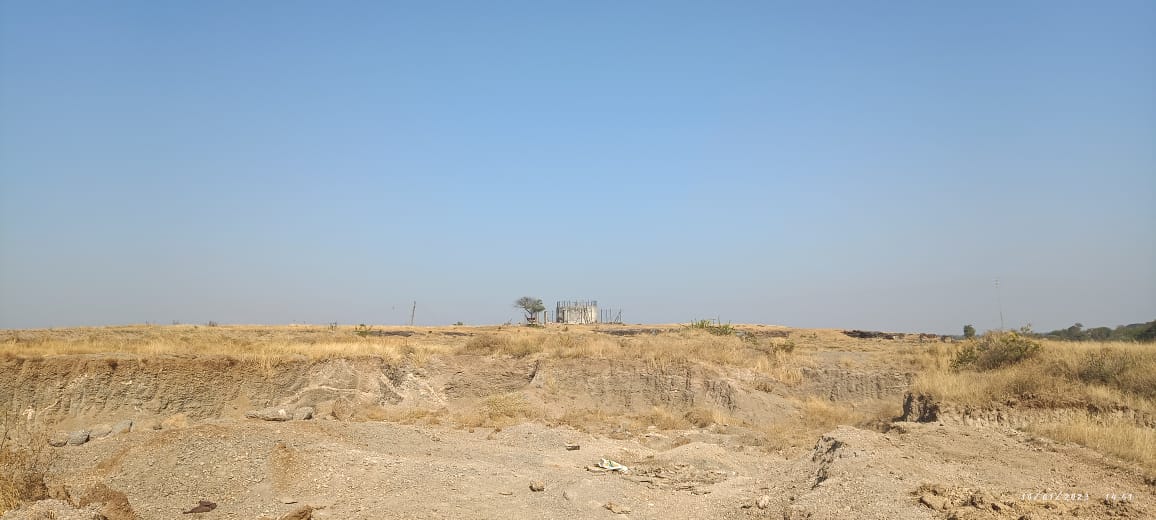 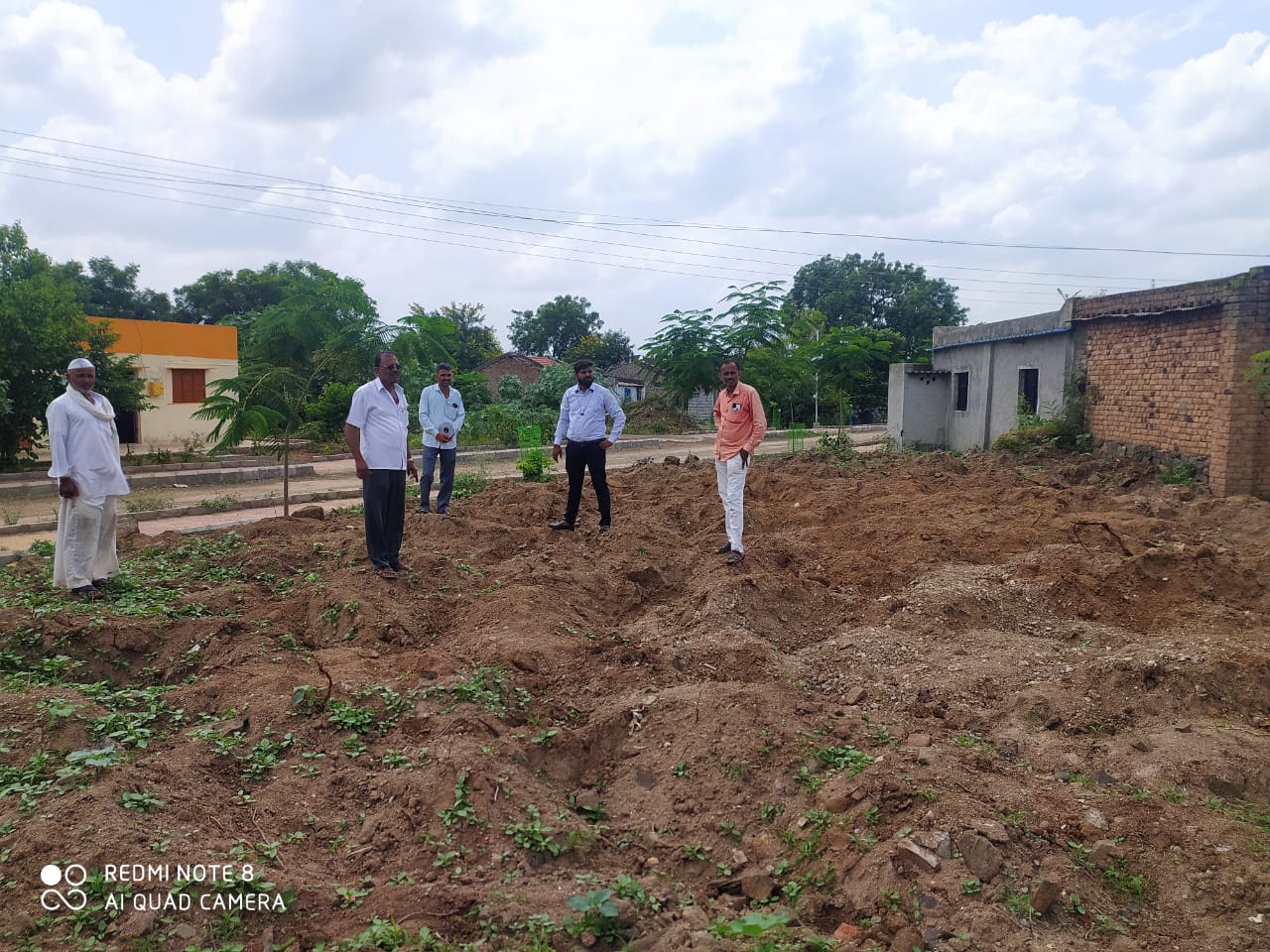 जल तलाव आधीचे
मियावाकी जंगल आधीचे
गावाची आताची परिस्थिती :
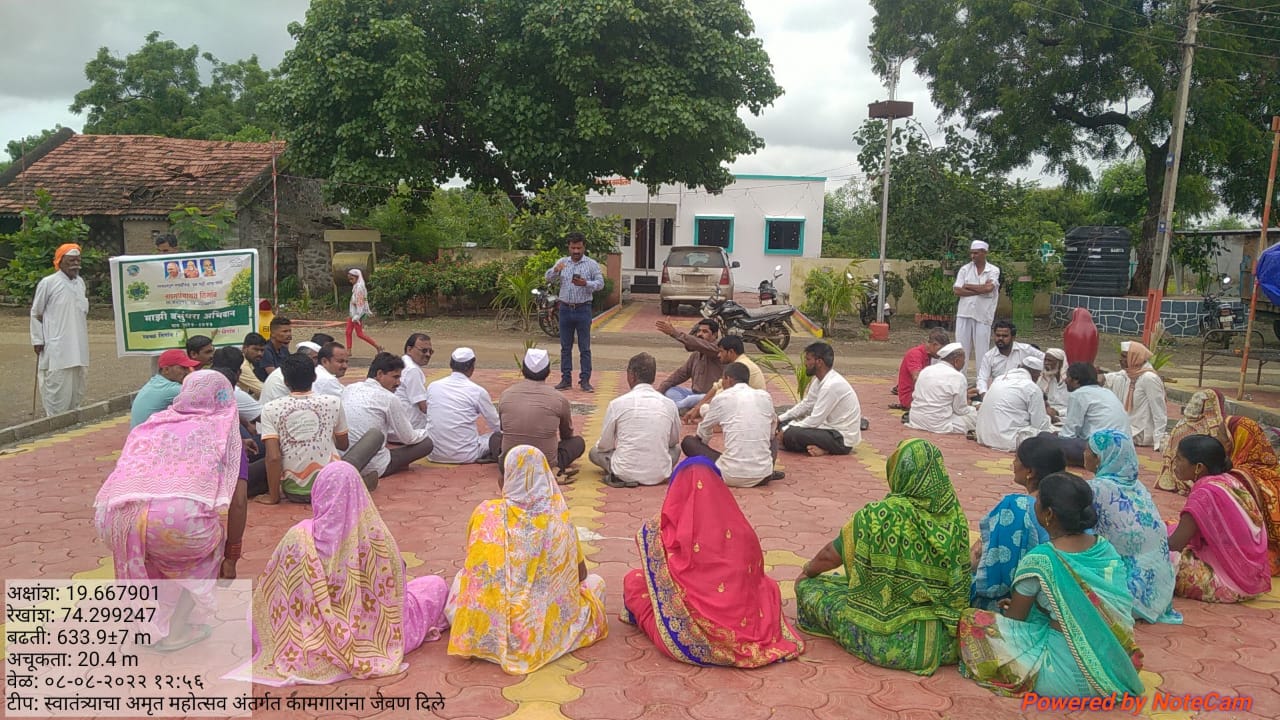 चांगले आरोग्य व शिक्षण
महिला सशक्तीकरण कार्यक्रम
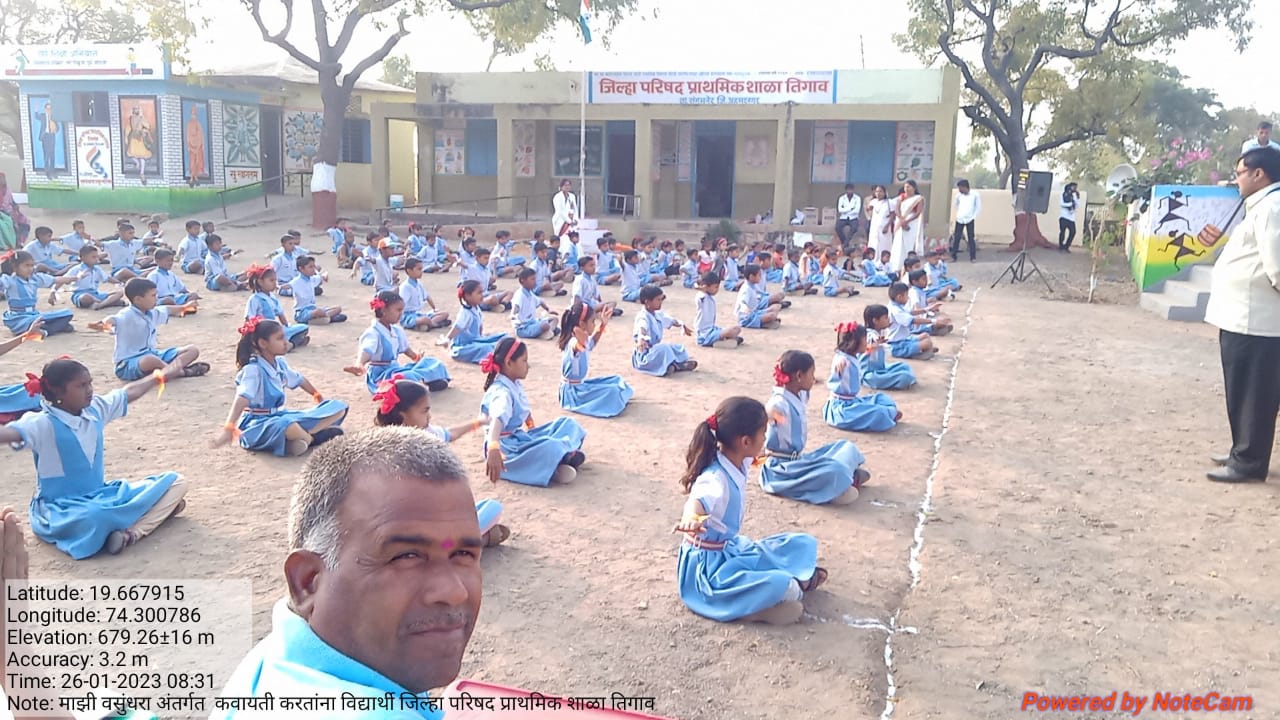 मियावाकी जंगल तिगाव
डॉर्फ केटल केमिकल्स इंडिया प्रा. लि.
 यांच्या सी एस आर निधी मधून
जल तलाव
हाथ धुणे जागरुकता कार्यक्रम तिगाव
गावाची पाहणी :
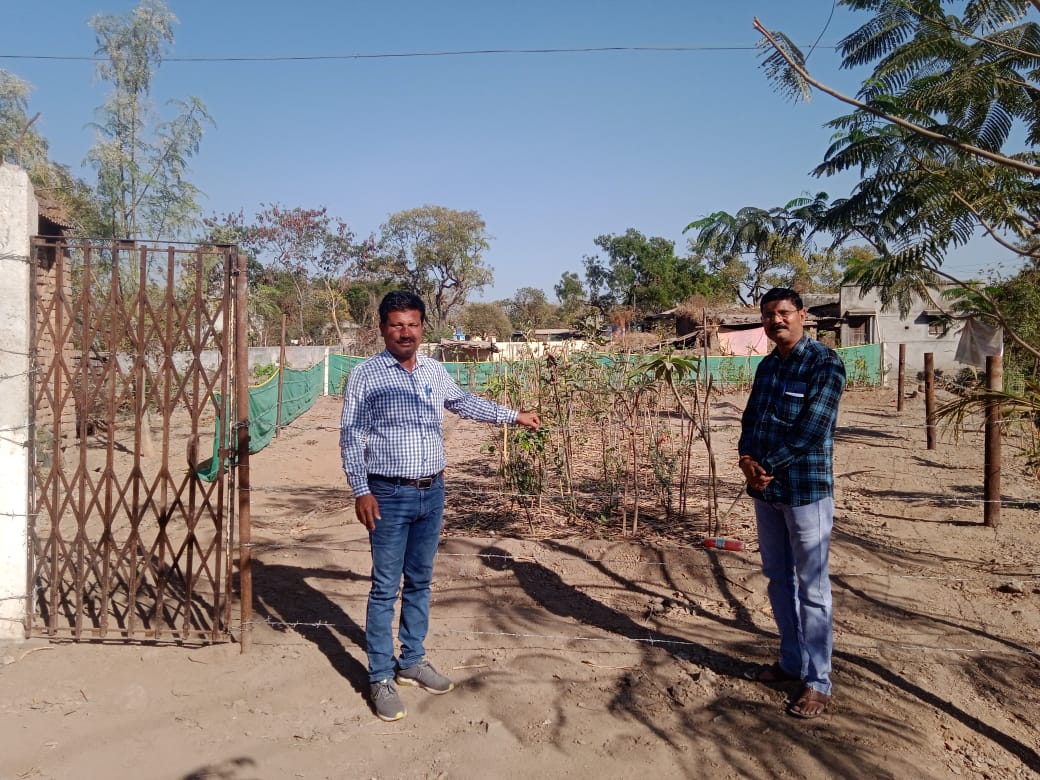 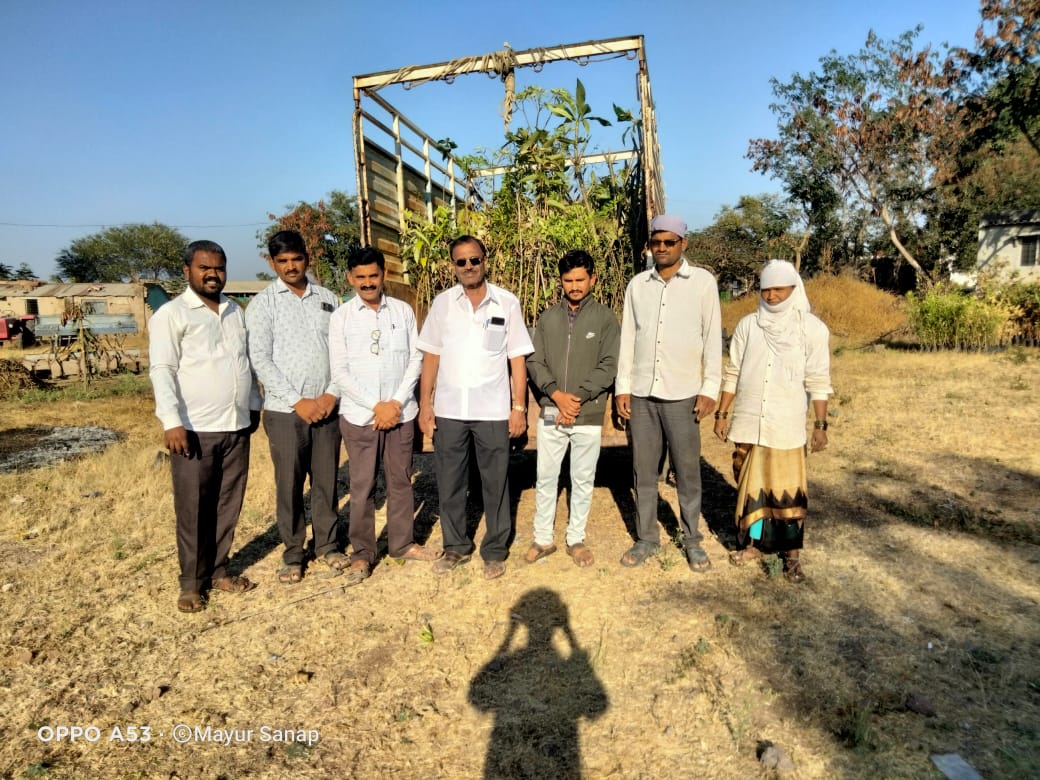 ग्रा.आंबी खालसा येथील ग्रामसेवक यांची तिगाव गावं पाहणी
ग्रामपंचायत धांदरफळ ग्रा. सदस्य व पत्रकार यांची गावं पाहणी
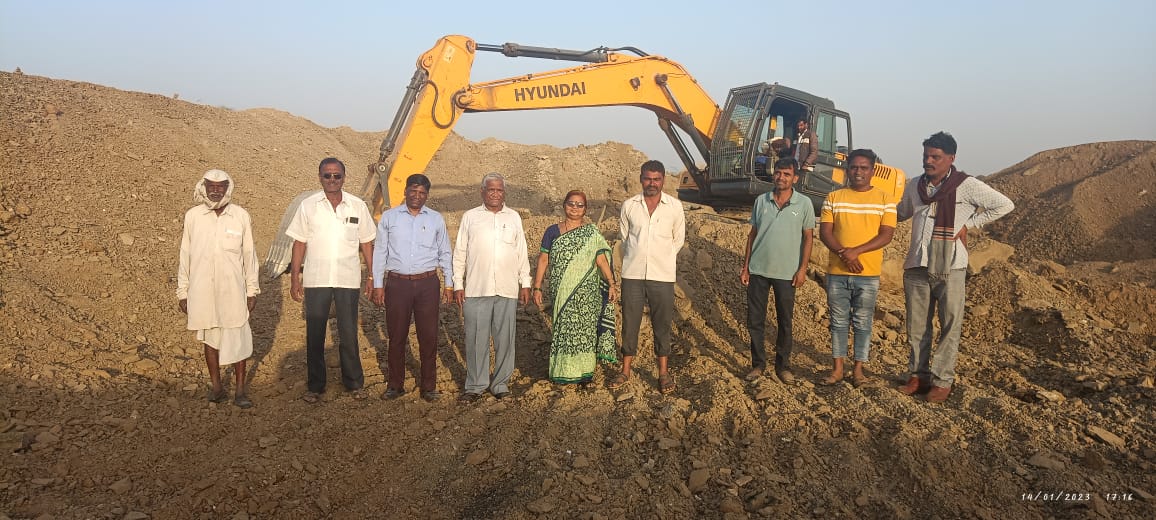 सप्रेम संस्था टीम शेततळे कामकाज पाहणी
गाव विकास नियोजन :
गावात सामुहिक शौचालय बांधकाम करणे.
गावामध्ये सोलर प्रकल्प स्थापन करणे. 
गावात शाळेतील विद्यार्थ्यांना आधुनिक शिक्षण मिळवून देणे. 
गावाला स्मार्ट ग्राम बनवणे .
गावातील लोकांना रोजगार उपलब्ध करून देणे.
गावातील मुलांना उच्च शिक्षणासाठी स्कॉलरशिप मिळवून देणे .
गावातील दिव्यांग व अपंग व्यक्तींना सोई सुविधा मिळवून देणे. 
गांडूळ खत प्रकल्प उभारणे.
शेतकरी उत्पन वाढ व मार्केट उपलब्ध करून देणे.
 महिला बचत गट सशक्तीकरण करणे
गावातील सामुहिक कार्यक्रम :
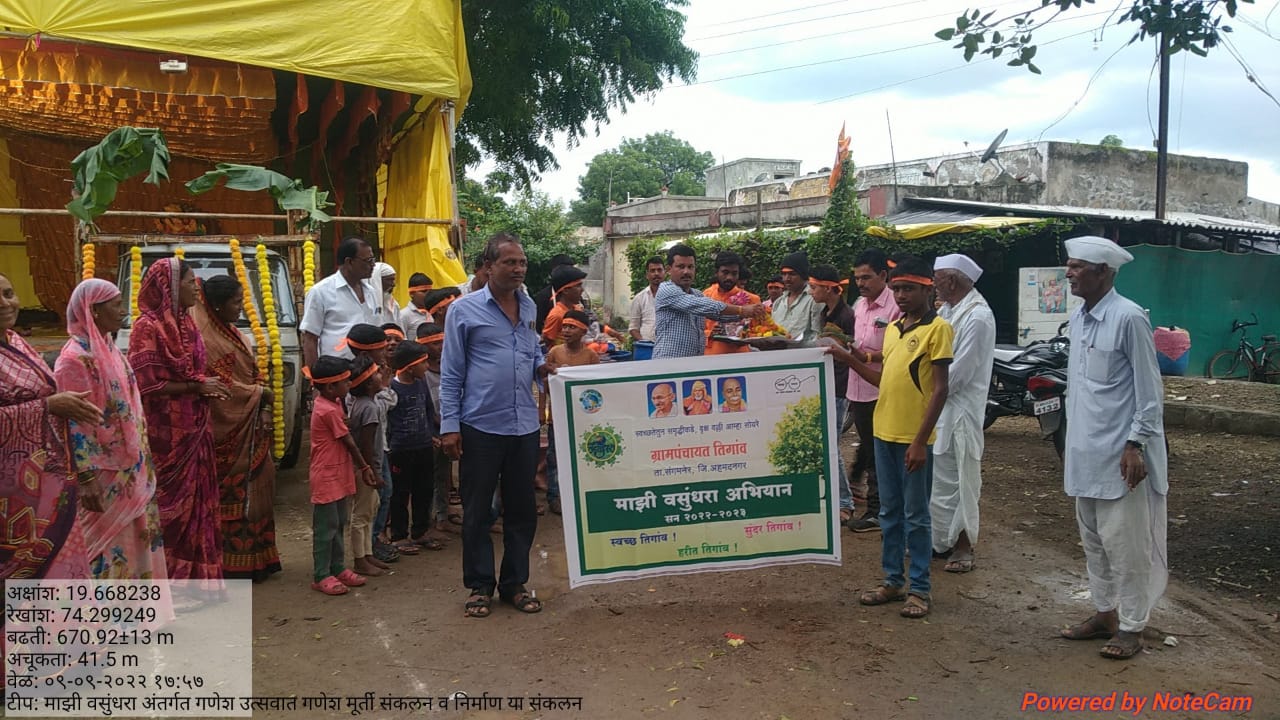 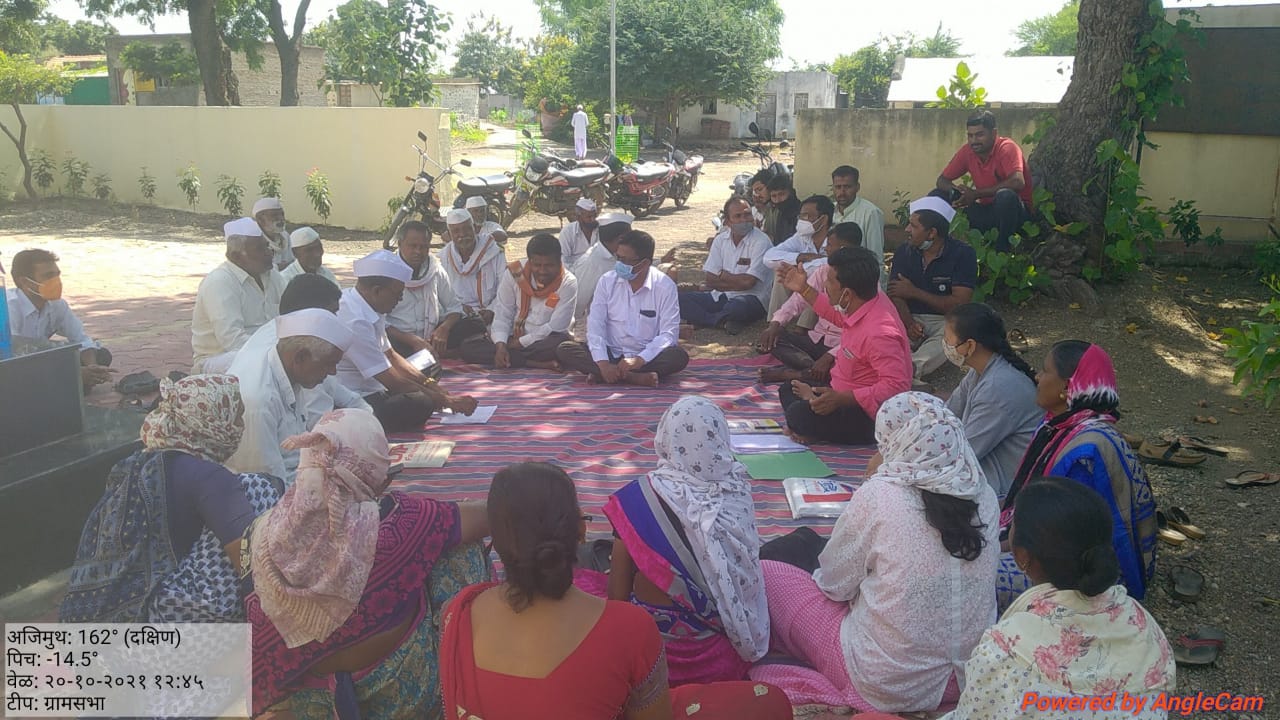 पर्यावरणपूरक गणपती उत्सव तिगाव
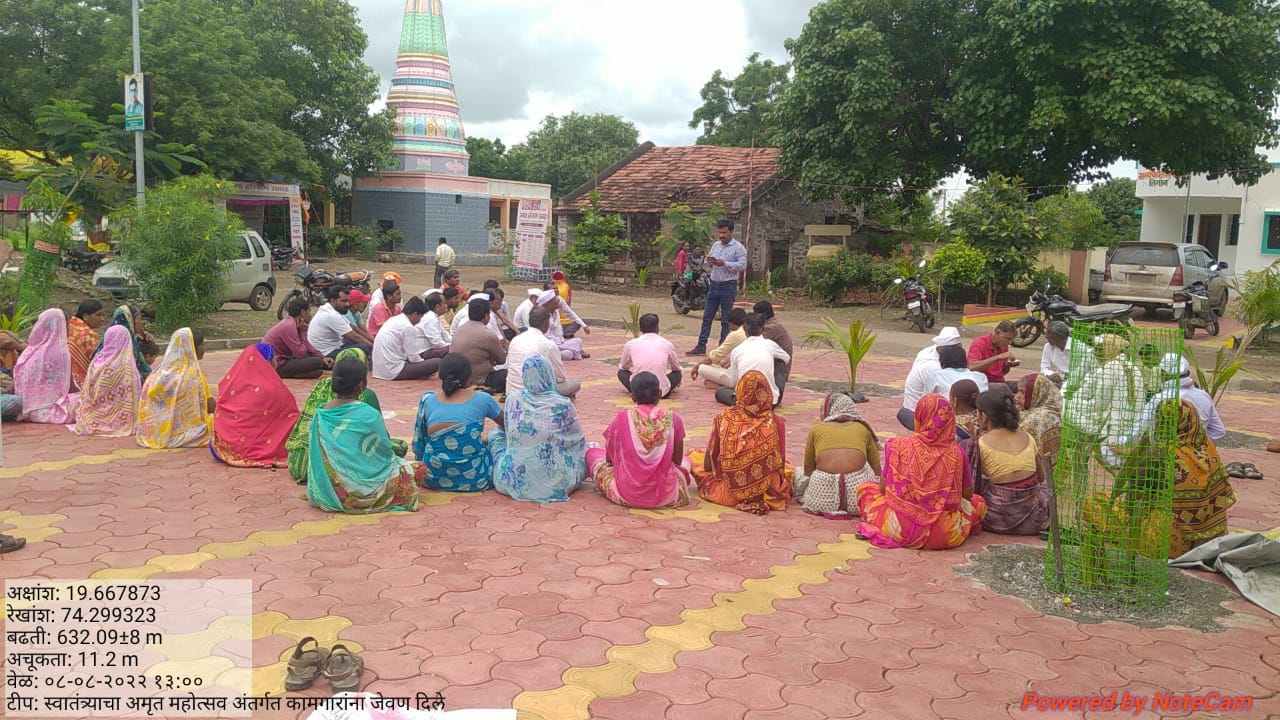 गावातील विषयावर चर्चा करताना गावातील नागरिक
महिला सशक्तीकरण कार्यक्रम तिगाव
धन्यवाद
संपर्क 
तिगाव ग्रामपंचायत
ता.संगमनेर जिल्हा. अहमदनगर
मो. ९८६०७४८४१६ 
Email id :  tigao100@gmail.com
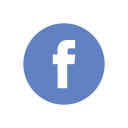